NOTICIARI SANT JORDI 2020
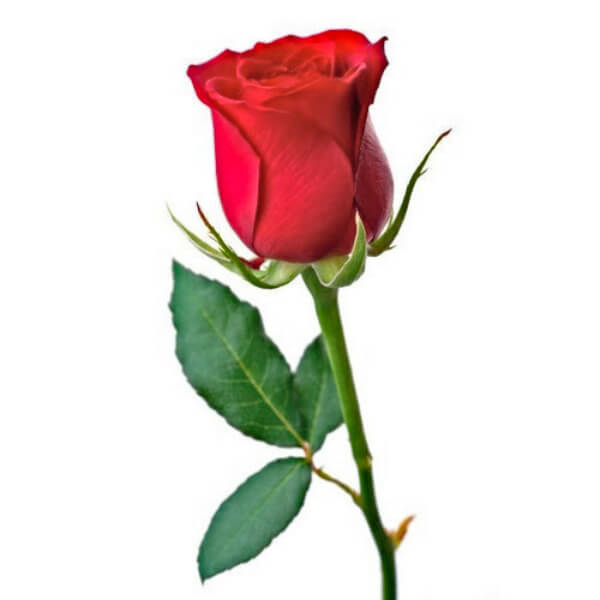 MOLT BÉ ETS UN BON REPORTER!!
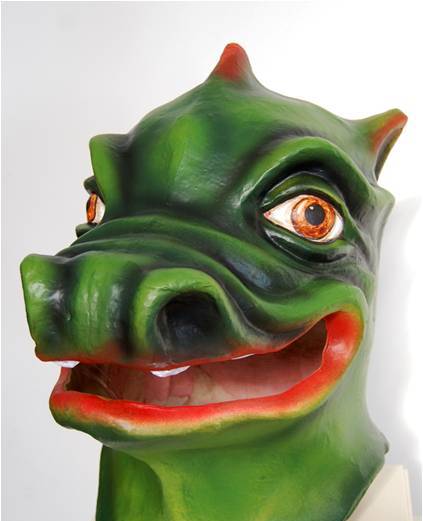